WO KANN MAN WOHNEN?
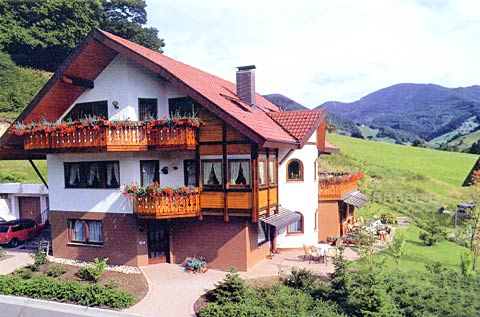 Wohnung objekts
Haus 
Als Haus bezeichnet man allgemein jedes Gebäude, das
 Menschen zum Wohnen, Unterkunft und Beschäftigung 
dient.

Abteilung die Häuser:
1. Häuser nach Nutzung sind Bauernhaus, Wohnhaus, 
Einfamilienwohnhaus und Mehrfamilienwohnhaus.
2. Häuser nach der Baukonstruktion zum Beispiel sind 
Blockhaus, Grubenhaus, Skelettbau, Fachwerkhaus, 
Umgebindehaus, Glashaus, Plattenbau und Massivbau.

3. Häuser nach der Stellung zu Nachbargebäuden sind 
Freistehendes Haus, Doppelhaus und Reihenhaus.

4. Häuser nach der Form des Grundrisses sind Punkthaus,
 Einraumhaus, Ehrenhof, Vierkanthof und Hofhaus.
das Bauernhaus
Ein Bauer kombiniert oft ein 
Wohnhaus mit einer 
Scheune zu einem Bauernhaus. 
Darin ist Platz für 
seine Familie und weitere 
Verwandte wie zum
 Beispiel die Großeltern. Die 
angebaute Scheune 
dient als Lager, Stall oder als 
Unterstand für 
landwirtschäftliches Gerät.
das Wohnhaus
Wohnhaus
        
1. Einfamilienwohnhaus:
Ein Gebäude mit genau einer 
Wohnenheit.
2. Mehrfamilienhaus:
Ein Gebäude mit mehreren 
Wohnungen.
das Blockhaus
Ein Blockhaus oder eine 
Blockhütte ist ein Gebäude mit
 Wänden aus 
übereinanderliegenden 
Baumstämmen 
("Naturstammhaus" bzw.
 "Baumstammhaus") oder aus 
Balken.
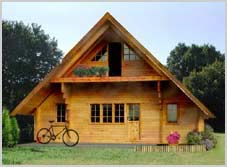 das Grubenhaus
Grubenhaus ist eine 
Bezeichnung bronzezeitlicher 
bis
mittelälterlicher Hausfunde, bei 
denen die Archäologen 
außer Pfostenlöchern der 
Giebelpfosten eine 
Ausschachtung des Innenraumes 
fanden.
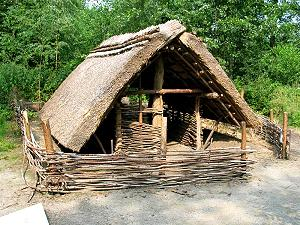 das Skelettbau
Unter Skelettbau, auch 
Gerippebau genannt, versteht man 
in der Architektur und im 
Bauwesen eine Art des 
Tragwerks eines Bauwerks. Dabei 
wird der Rohbau des 
Bauwerks aus Elementen 
zusammengesetzt, die eine 
primär tragende Funktion haben. 
Wie bei einem Skelett 
entsteht so eine Tragstruktur.
das Fachwerkhaus
Das Fachwerkhaus (schweizerisch: 
Riegelhaus) hat ein 
tragendes Gerüst aus Holz, bei dem 
die Zwischenräume 
meist mit einem Holz-Lehm-Verbund
 oder Ziegelwerk 
gefüllt sind. Die Fachwerkbauweise 
war vom 
Hochmittelalter bis in das 
19. Jahrhundert eine der 
vorherrschenden Bauweisen und in 
Mitteleuropa nördlich 
der Alpen bis nach England verbreitet.
das Umgebindehaus
Das Umgebindehaus ist eine 
Weiterentwicklung des 
Blockhauses, und vor allem in 
einem Gebiet von Schlesien
 über die Oberlausitz und 
Nordböhmen bis in die 
Sächsische Schweiz verbreitet.
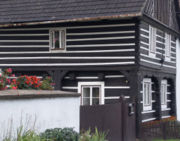 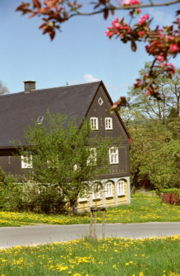 das Plattenbau
Plattenbauten sind vorwiegend aus 
Betonfertigteilplatten hergestellte Gebäude, die 
Plattenbauweise beschreibt demnach ein weit 
verbreitetes Bauverfahren. In der 
Umgangssprache 
wird der Begriff Plattenbau häufig verengt auf 
einheitlich gestaltete Wohnplattenbauten in 
Großwohnsiedlungen, wie sie insbesondere in der 
DDR verbreitet waren.
das Massivbau
Insbesondere in der Lehre an 
Hochschulen oder 
Universitäten und auch bei den 
Prüfingenieure für 
Bautechnik gilt diese Definition: Der 
Begriff Massivbau 
umfasst alle Baukonstruktionen aus 
Mauerwerk, Beton, 
Stahlbeton oder Spannbeton. Im 
Gegensatz hierzu steht
 der Leichtbau bzw. die Verwendung
anderer Materialien
 wie zum Beispiel beim Holzbau, Stahlbau 
oder Aluminiumbau.
das Doppelhaus
Zwei Wohnhäuser habenan der 
Grundstücksgrenze eine gemeinsame Seitenwand.
das Reihenhaus
Die Bezeichnung Reihenhaus
 wird im Bauwesen
 verwendet und beschreibt
 mehrere (mindestens
 drei) aneinander gebaute
 Wohngebäude.
 Stoßen nur zwei Gebäude mit 
ihren Seitenwänden
 aneinander, spricht man von 
einem Doppelhaus.
STRANDHOTEL HIDDENSEE
Ein Erlebnis ist auch unser Strandhotel Hiddensee. Es 
Liegt direkt am Strand und bietet viel Komfort. Alle 
Zimmer haben Bad und WC und einen Balkon. Es gibt 
ein Hallenbad mit Sauna, einen Privatstrand, eine 
Terrasse, eine Bar, ein Cafe, ein Restaurant, eine
 Diskothek, einen Leseraum, ein Fernsehzimmer…

Urlaub in unserem Strandhotel ist ein Erlebnis.
Urlaub auf der Ostseeinsel Hiddensee ist ein Erlebnis. Es
 gibt keine Industrie und Autos dürfen auf der Insel nicht 
Fahren, denn Hiddensee ist ein Naturschutzgebiet. Die 
Strände sind sauber die Wiesen und Wälder sind noch 
nicht zerstört. Hier finden Soie Ruhe und Erholung.
Literatur: Internet (Haus – Wikipedia)
               Themen neu 1 (Kursbuch)